Response Time and Staffing Analysis Model for the Houston Fire Department
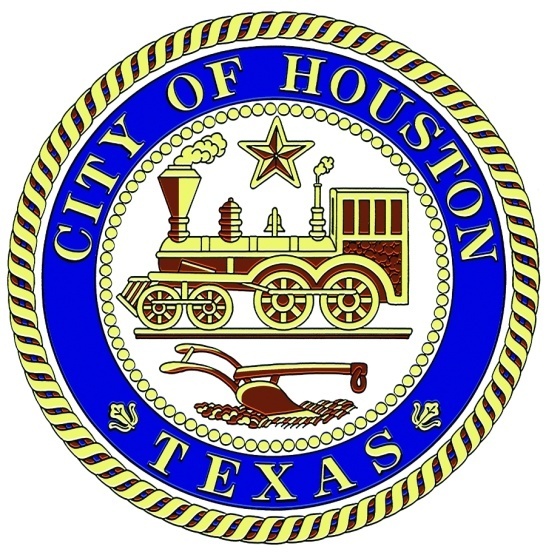 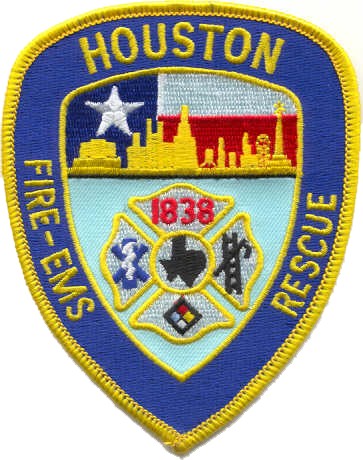 1
Houston Fire Department
Introductions

Our Process

Overview

Specific Recommendations
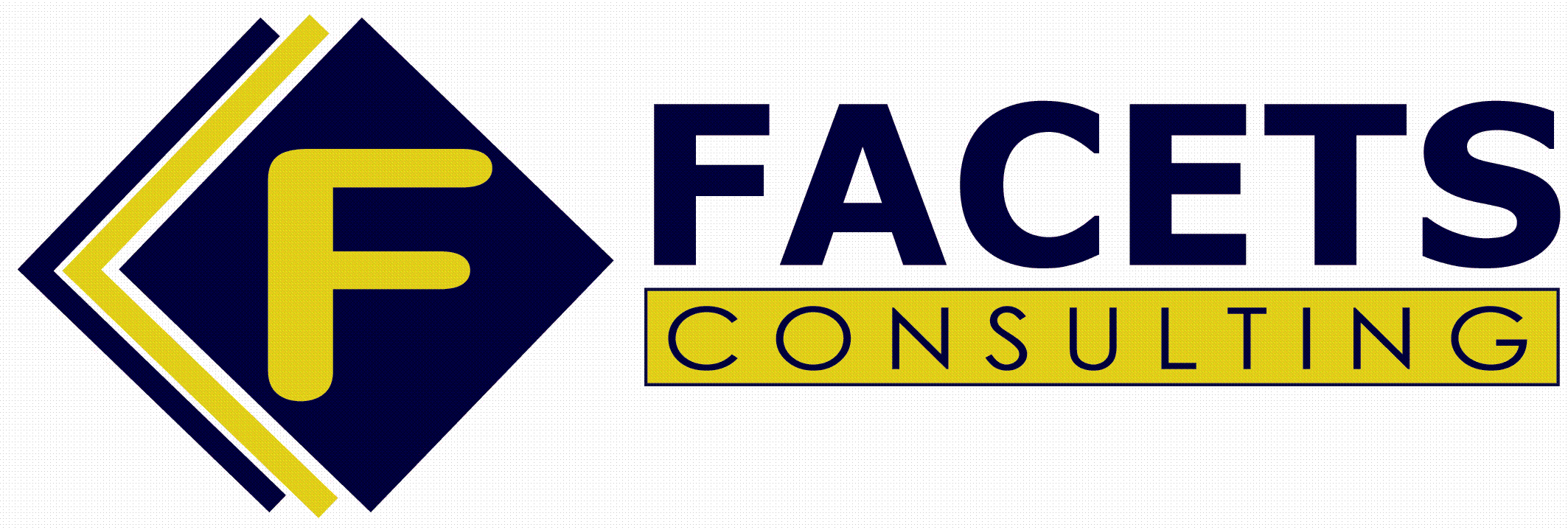 2
Introductions
William Bryson
Cathy Gleason
Ken Riddle
Kevin Roche
Nancy Trench 

Chris Callsen, Amos Chalmers, Randy Griffin, Charles Hood, Charles Jennings, Brett Lacey, Gary Ludwig, Richard Marinucci, Larry Schwarz, Denise Smith, Eric Tade, Robert Tutterow, Andy Whitehead, Mike Wieder, Sally Young
3
Our Process – First-Hand
Fire Executive Staff
Fire Management
Prevention, Logistics, Operations and Special Operations, Training, Administration
Firefighters and Fire Officers
 Medical Director
Mayor’s Office
Finance, Emergency Management, Dispatch, Fleet, Human Resources
Houston Black Firefighters Association
Houston Professional Firefighters Association - International Association of Fire Fighters Local 341
Houston Female Firefighters and Fire Officers
4
Our Process – First-Hand
Dispatch System Data Review
Computerized Deployment Modeling
SOP and Document Review
Standards and Best Practices
Benchmarking

Close Coordination with Fire Department Administration
5
Our Premise
Outside Experts
Unencumbered by the “way things are done”
A Critical Eye
Realistic and Achievable Recommendations
Recognition of Best Practices
6
Fire and EMS in Houston
City of Houston

Complicated Transportation System
Significant Industrial Presence
Significant Educational and Medical Presence
Lack of a Single Central Core
Historic Peripheral Growth and Current Urbanization
7
Fire and EMS in Houston
Houston Fire Department Description
Dedicated Staff – System Efficiency
Reductions in Support Staff
Emergency Unit Staffing in Compliance with National Standard
Deferral of  Capital Expenditures
Very, Very Busy Response System
Budget and Governance
Fire – 21-23 percent of General Fund - $509M
Fire Revenue - $75M – ambulance/prevention
Sales Tax Rate Restriction – Texas
Property Tax Growth Restriction - Houston
8
Ideas Considered
EMS Model Changes
Ambulance Service Privatization
Peak-Time Ambulances, Medic Units, and Squads
Emergency Unit Staffing
Work Shift Change from 4 to 3 shifts
Cost Recovery
Ambulance Billing Efficiency
9
EMS Model Changes
HFD All-Hazards Deployment Model is a Best Practice
Help at the Customer’s Side
Preservation of Finite Resources
Call Processing at Dispatch
BLS/ALS Response
ETHAN
PoP Engines
Suggestions on Expanded EMS and Role of Squads
10
Ambulance Service Privatization
Fully Integrated EMS Provided by the HFD
Likely Need for Subsidy if Privatized
12 Largest Cities (population)
12 Provide EMS
9 Provide Ambulance Service
2 Use 3rd Public Service
Issues with Service Abandonment and Underserved Areas
11
Peak-Time Ambulances, Medic Units, Squads
Houston Fire Staffs Constant Staffs 58 BLS Ambulances and 34 Medic Units
Our Assumption that HFD did not Need All Units 24/7
Performance Analysis and Modeling Show All Units Needed Plus Peak-Time Capability
Peak-Time Units - Used During Most Active Times
12
Emergency Unit Staffing
HFD Constant-Staffs Engines, Ladders, Towers at 4
HFD Constant-Staffs Ambulances, Medic Units, Squads at 2
Consistent with NFPA 1710
Consistent with other Large US Cities
Reduction in On-Duty Unit Staffing
Negative Performance Impact
Negative Customer Service Impact
Negative Firefighter Safety Impact
13
Emergency Unit Staffing
14
Work Shift Change from 4 to 3 Shifts
Current Schedule
Firefighters and Fire Officers work 46.7 Hours per Week
Work 1 out of 4 
Additional Hours - 10 “debit days” per Year
Three Shift Schedule
Firefighters and Fire Officers work 46.7 Hours per Week
Work 1 out of 3
Work Week Reduction - 20 “Kelly Days” per Year
Firefighters and Fire Officers Scheduled for Work Approximately 102 Times per Year – Both Shift Configurations
No Appreciable Savings in Absence of Increase in Average Work Week
15
Cost Recovery
Current – Ambulance Fees, Fire Prevention Fees, Hazmat Program
Few Opportunities for Cost Recovery by Fire Departments
Changes in the Health Care System
16
Ambulance Billing Efficiency
Cooperative Effort Between Finance and Fire
Billing Quality Control
Partial Day Coverage
Should be Expanded
17
Areas of Analysis
Logistics
Professional Development
Deployment – Emergency Operations
Emergency Medical Services
Dispatch and Technology
Staffing of Emergency Operations
Life Safety Bureau
Arson Bureau
Safety and Health Programs
18
Logistics
19
Logistics Recommendations
Fleet Replacement Fund  

Return Fleet Maintenance Responsibilities to the control of the Fire Department.  
 
Training for Fleet Mechanics - Emergency Vehicle Certification (EVT) program. 

Self-Contained Breathing Apparatus (SCBA) Replacement
20
Logistics Recommendations
Dedicated General Services Division (GSD) Facility Maintenance Crew 
 
Install  Diesel Exhaust Systems  in Fire Stations 

Dedicated Procurement Personnel in Fire 

Explore Purchasing Partnerships – Hospital System - EMS Supplies
21
Professional Development
22
Professional Development Recommendations
Involve Uniformed HFD members in the Recruiting Process - Diversity 

Utilize the Candidate Physical Abilities Test (CPAT)
 
Analyze the Causes of Cadet “Washouts” – Mitigation

Standardized Driver Training Program

Fire Officers  Continuing Education

Career Development Plan 

Refresh Facility Master Plan for the VJTF
23
Deployment – Emergency Operations
24
Deployment – Emergency Operations
NFPA 1710
Standard for the Organization and Deployment of Fire Suppression Operations, Emergency Medical Operations, and Special Operations to the Public by Career Fire Departments

240 seconds travel – first engine on-scene
480 seconds travel – initial full alarm
610 seconds travel – highrise initial alarm
240 seconds travel – EMS
480 seconds travel – Advanced Life Support
90th Percentile
25
Deployment – Emergency Operations
Current HFD Performance
First on-Scene – less than 50% in 240 seconds – 90th percentile = nearly 7 minutes
Advanced Life Support – average 7.5 minutes – 90th percentile = 12.5 minutes
Ambulance/Medic Response Time – 90th percentile = 11:33
Residential Structure Fire Initial Alarm – average 7:18 – 90th percentile 10:33
Commercial Structure Fire Initial Alarm – meets standard 5% of the time
High Rise First Alarm – meets standard 20% of the time
26
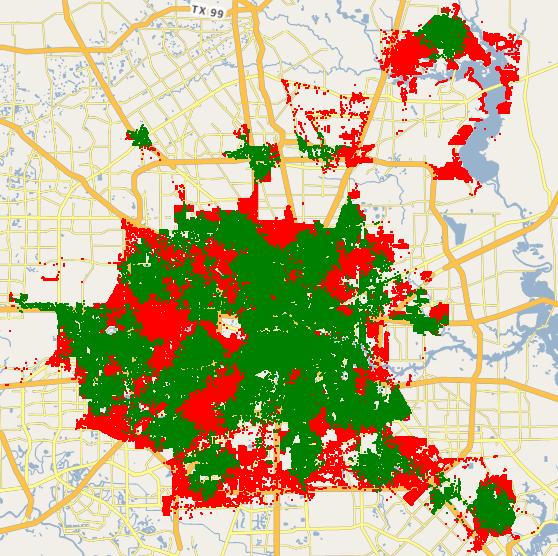 Address Coverage – Structure Fire - 8 Minutes
27
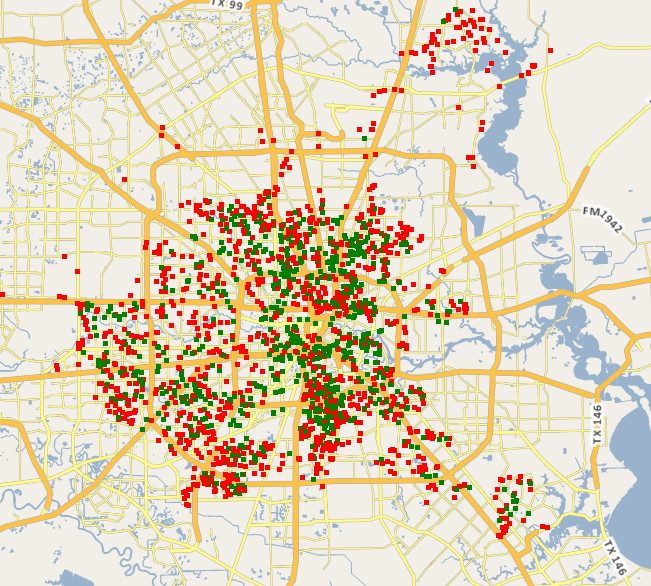 Actual Coverage – Structure Fire - 8 Minutes
28
Deployment – Emergency Operations
Projected Performance

Convert Squads to Medics – ALS Response Time down, lower workload per ambulance, shorter ambulance response time

Utilize AVL Location for Dispatch – 30 second system-wide response time improvement

Convert all Squads and Ambulances to ALS – reduce ALS response times, smooth unit activity
29
Deployment – Emergency Operations  Recommendations
Add EMS Transport Resources -  Full-Time or Peak-Time
Table 7 - Expected Impact of Additional Peak-Time Ambulances
30
Deployment – Emergency Operations  Recommendations
New Fire Station (901) - Southwest Houston 
(approximately Chimney Rock and Beechnut, District C) in the areas served by fire stations 37 (7026 Stella Link, District C), 48 (11616 Chimney Rock Road, District K), and 51 (6902 Bellaire Boulevard, District J)
New Fire Station (902) - North Central Houston 
(approximately North Freeway and Mount Houston, District B/H) in the areas served by fire stations 58 (10413 Fulton Street, District H), 67 (1616 West Little York Drive, District B), and 74 (460 Aldine Bender Road, District B)
New Fire Station (903) - Sam Houston Parkway Corridor
 (approximately Cullen and Beltway 8, District D) in the areas served by fire stations 47 (2615 Tidewater Drive, District K) and 55 (11212 Cullen Boulevard, District D)
Hazmat Unit, Technical Rescue, Safety Officers
31
Emergency Medical Services
32
Emergency Medical Services Recommendations
Hire Firefighters with EMT Certification  - Diversity 

Alternate Paramedic Training Schedule 

EMS Continuing Education

EMS Support Staff Needs Assessment/Workload Analysis

Evaluate EMS Supervisor Administrative Duties
33
Emergency Medical Services Recommendations
Continue to Evaluate the Efficacy of the Medical Priority Dispatch System 

Consider Changes to the Medical Credentialing Process and the Utilization of Paramedics within the HFD 

Continue the ETHAN Program - Explore Alternative Funding

Continue Care Houston - Seek Funding and Opportunities - Methods to Manage Demand
34
Dispatch and Technology
35
Dispatch and Technology Recommendations
Utilize Automatic Vehicle Location (AVL) Technology 

Streamline Call Taking Process

Prompt Responders - Acknowledgement
36
Staffing of Emergency Operations
37
Staffing of Emergency Operations Recommendations
Staff Emergency Operations at 3,634 FTE (plus/minus 3%)
Staffing in Emergency Operations (plus Life Safety, Staff, Logistics, etc.)
Constant Staffing
Most Efficient Balance Between FTE and Overtime
Staffing Factor = 4.3
38
Life Safety Bureau
39
Life Safety Bureau Recommendations
Basic Resources – vehicles, computers 
 
Inspection Management System

Business and Organizational Best Practices -strategic plan, standard operating procedures, internal communications plan
40
Life Safety Bureau Recommendations
Access to Fire Experience Data

Community Risk Reduction Strategy – Target Risk Based on Data 

Increase Bureau Involvement – Construction Review Process - FPE’s
41
Arson Bureau
42
Arson Bureau Recommendations
Mission Statement

Fleet Management Plan

Additional Certifications for Fire Investigators
43
Firefighter Safety and Health Programs
44
Firefighter Safety and Health Program Recommendations
Annual Medical Evaluations

Comprehensive Wellness/Fitness Program

Tobacco-Free Work Environment

Cancer Awareness/Prevention Program
45
Savings and Efficiencies
Emergency Call Taking and Dispatch
Overtime Management
Increased Efficiency in Life Safety Bureau
Deployment of Technology
Involvement in Construction Process
Focus on Risk
Hazmat Fee Changes
Response Time Reductions
Recruitment
Purchasing
46
Summary
Highly Active Emergency Response System
Efficient Use of Resources
Challenging Service Area
Dedicated Staff
Fiscal Constraints
Need for Investment
Prioritization of Needs
47
Thank you – to HFD and City of Houston Staffs

Questions?
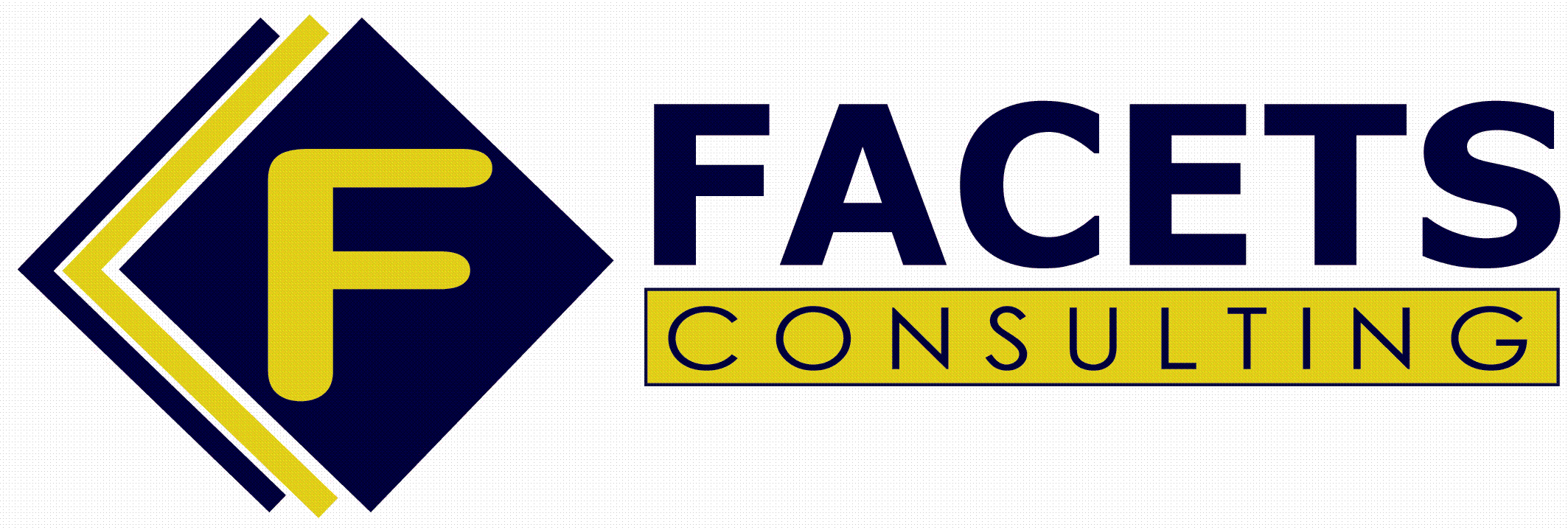 48